Комплекс весёлой зарядки
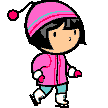 Подготовила:
 Кулешова Полина ученица  1 «б» класса 
Гимназия № 1  р.п. Линёво
Утренняя гимнастика (зарядка) – упражнения выполняются каждое утро. 
Гимнастика (зарядка) должна стать для вас такой же привычкой, как чашка кофе и умывание по утрам.
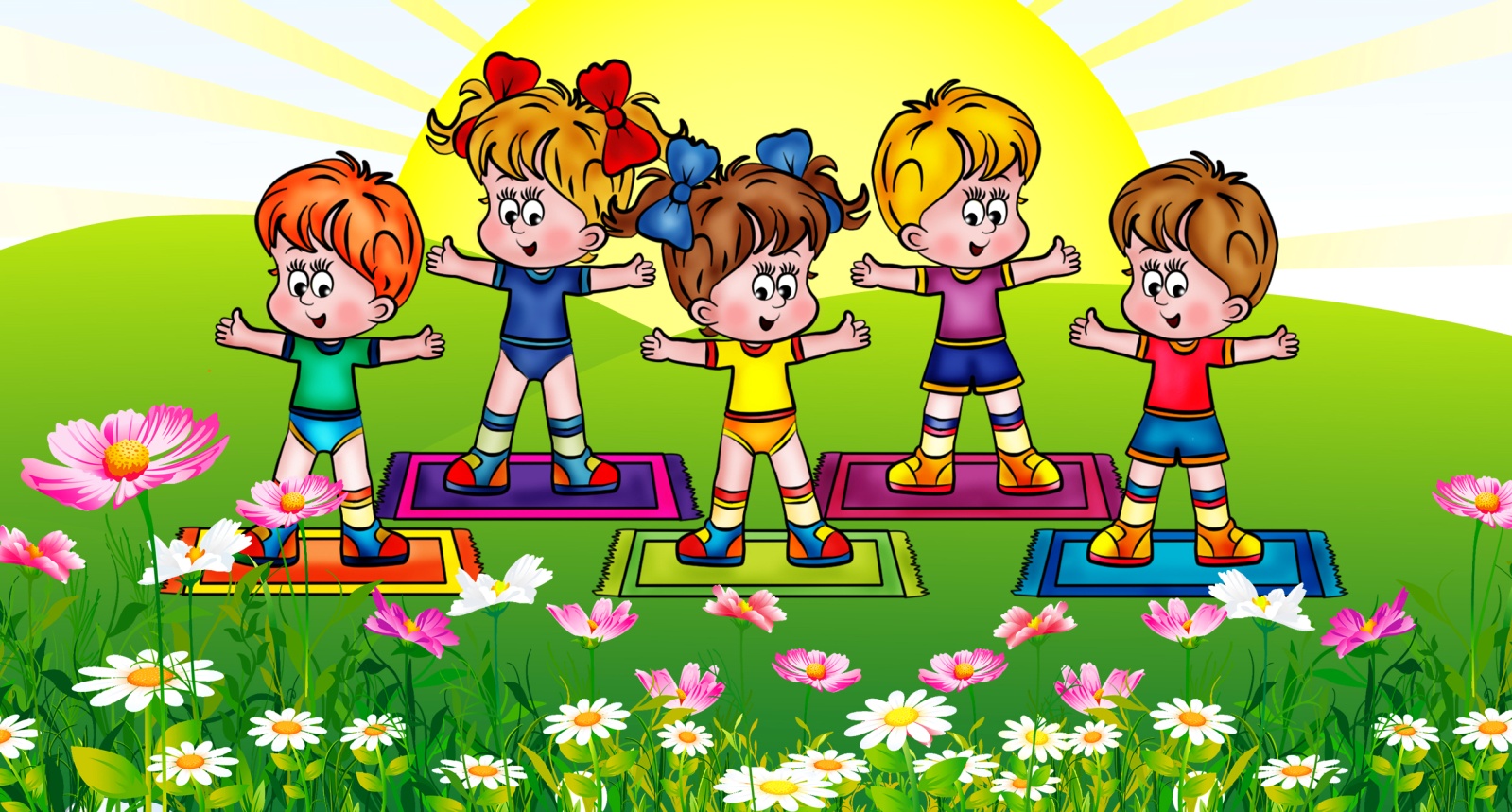 Упражнения надо выполнять в хорошо проветренном помещении или на свежем воздухе.  Особенно важна утренняя гимнастика (зарядка) людям, ведущим сидячий образ жизни.   Полезно добираться по утрам на работу и вечером с работы пешком. Гулять вечером после работы и в выходные дни. Систематическая ходьба благотворно влияет на человека, улучшает самочувствие, повышает работоспособность.
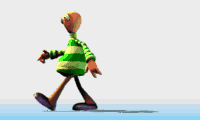 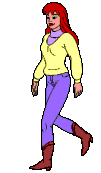 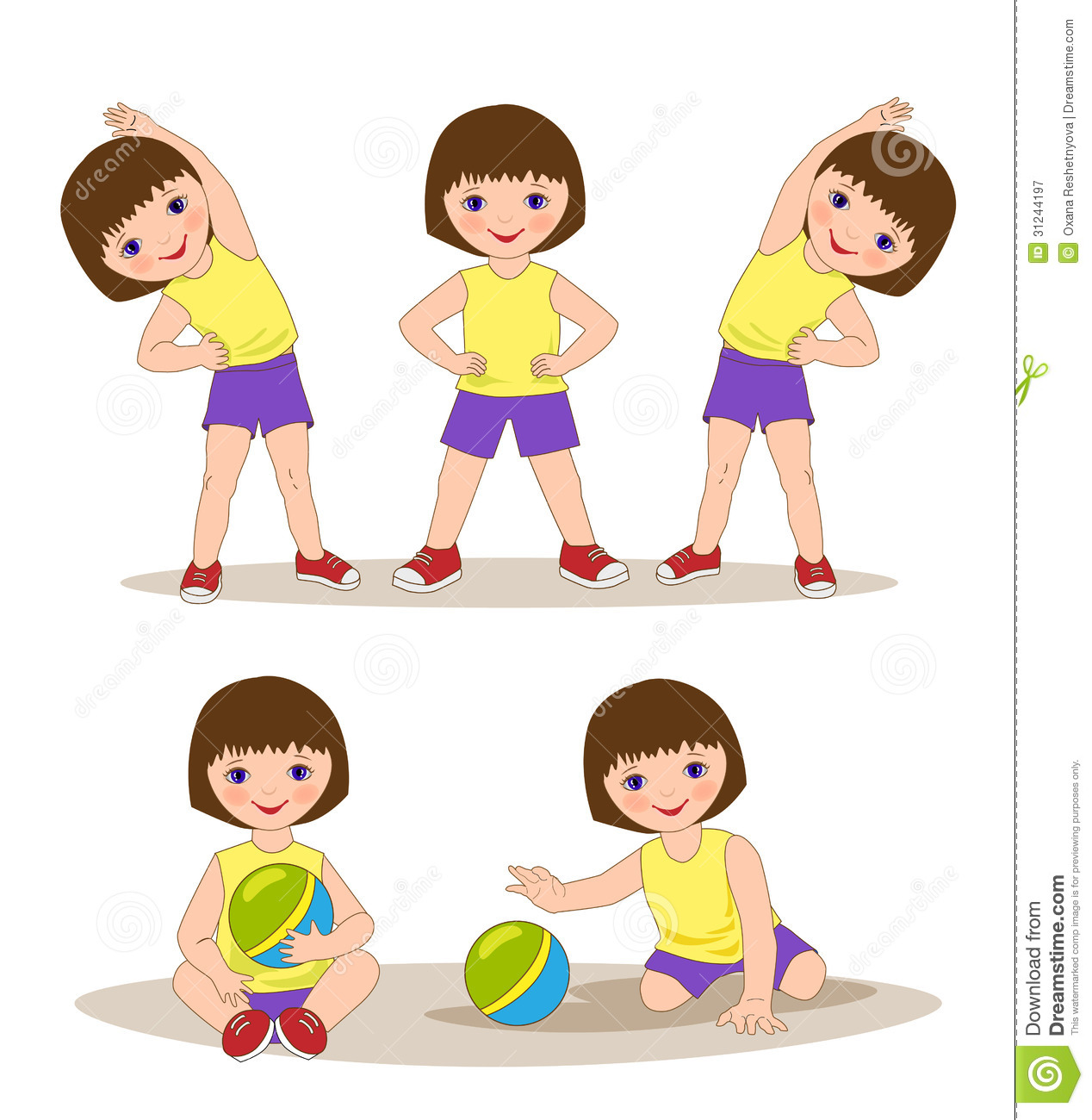 СПАСИБО ЗА
 ВНИМАНИЕ!
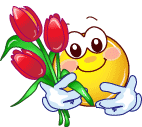 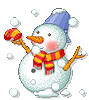